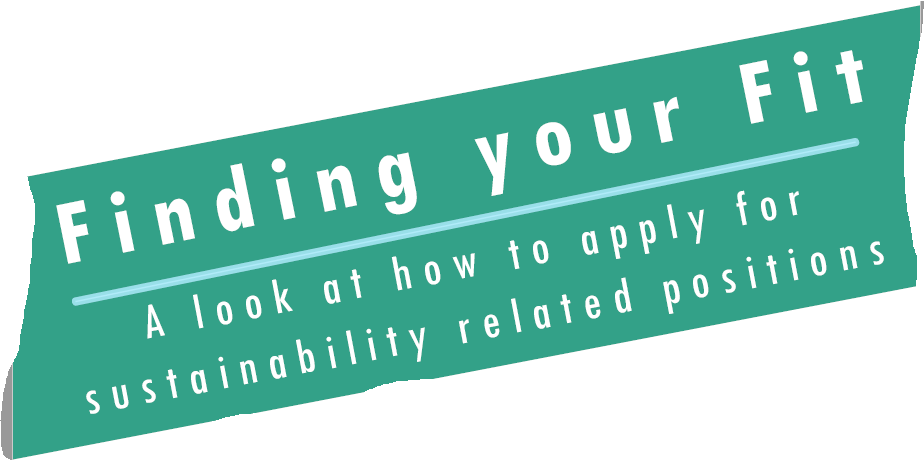 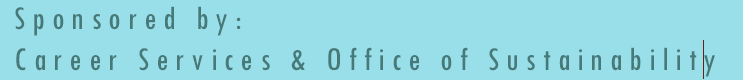 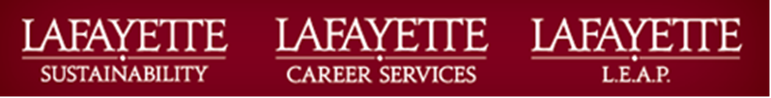 Alana Albus, Associate Director, Career Services
Today’s Conversation
Tools for your Search

Skills and Story Identification

How to apply for sustainability-related positions

Resources 

Networking
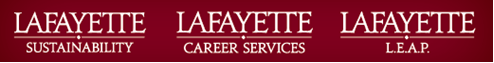 What you need
Resume
Skill and accomplishment based
Class projects and research

Cover letter
Targeted and personalized
Networked, if possible

Essay (sometimes)
Depends on the posting

LinkedIn Profile
Targeted heading and summary
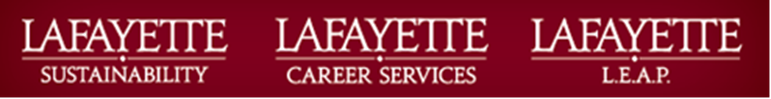 Identify your Strengths and Skills
What skills do you have that are relevant?

What skills can you compliment with classwork?

What are your strengths?

Are there gaps?
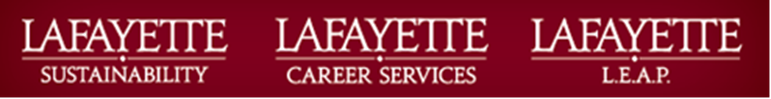 Fill the Gaps
What are some ways you can fill the experience gap in your background

On-Campus?

Off-Campus?
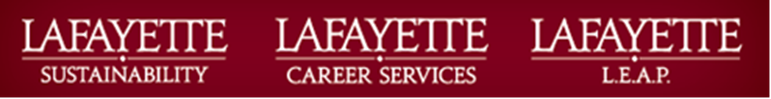 Develop Your Stories
Successful candidates can demonstrate the ties between campus and career

	Sustainability Scholar Communications:  Comcast https://www.indeed.com/viewjob?jk=e12a87b97f894023&tk=1ca6o397vbr0qf8s&from=serp&vjs=3
 
	Sustainability Intern:  Aramark 
https://www.indeed.com/viewjob?jk=b99e64eb59ef95a7&tk=1ca6o4prvbr0qbat&from=serp&vjs=3
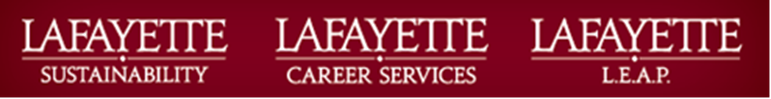 Create Opportunities
The Power of LinkedIn   www.linkedin.com
Find ALUMNI

Informational Interviews
Asking for Guidance
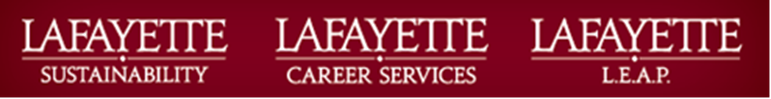 Research Options
Career Services Website
https://careerservices.lafayette.edu/environmental-fields-and-sustainability/
What Can I do With a Major:   https://careerservices.lafayette.edu/students/access-career-resources/explore-careers/connecting-majors-to-careers/


CareerSpot/Marquis Favorites
https://lafayette-csm.symplicity.com/manager/
EngIn
STEM 
GoinGlobal
Internships-USA.com
Green Careers
LACN (Liberal Arts Career Network)
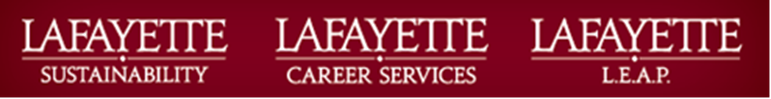 It takes Just ONE
Internship and Job Searching can be frustrating

Employers don’t always acknowledge applications and only respond to those they are going to interview

Follow-up is not always possible
Inquire about the status of their search

Networking becomes more important
Think of all of your affinity groups

Incorporate searching as part of your regular weekly schedule

Schedule a practice mock interview 
Recruiters in Residence
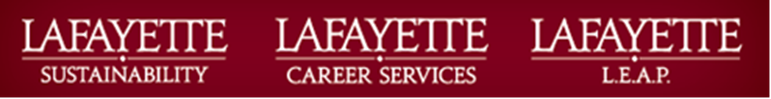 Schedule an Appointment
Call Career Services
610-330-5115

Stop by 
2nd Floor Hogg Hall
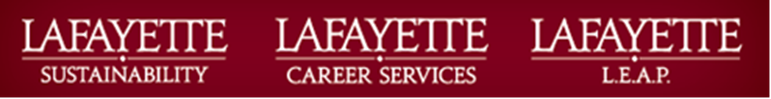 Questions?
Alana Albus
albusa@Lafayette.edu

Marie Fechik-Kirk
fechikkm@Lafayette.edu
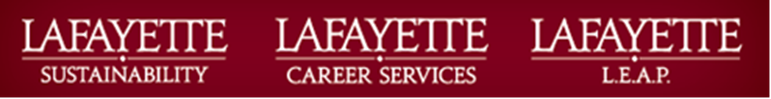